PANDEMİ DÖNEMİNDE EVDE ETKİLİ ZAMAN YÖNETİMİ
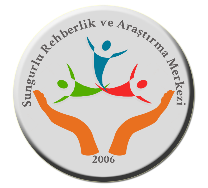 Sayın Velilerimiz
Salgın hastalık tehdidi gibi zorlu bir yaşam olayı ile karşı karşıyayız.Geçtiğimiz Mart ayından bu yana sosyal izalosyon kuralları hayatımıza dahil oldu. Bu kurallar çerçevesinde “hayatlarımızı evlerimize sığdırdık”. 

Ancak yeni alışkanlıklar kazanmak ve hayatlarımızı evlerimize sığdırmak beraberinde bazı sorunlar getirdi.Bugün  bu sorunlardan biri olan “evde zaman yönetimini” ele alacağız ve bu sorun  nedeniyle karşılaştığımız problemlerin çözümüne yönelik önerileri sizlerle paylaşacağım.
Öncelikle belirtmek isterim ki; çocuklarınız da  herkes gibi kendilerini güvende hissetmek ve her şeyin kontrol altında olduğunu bilmek isterler. Bu yüzden, koronavirüs riskinin çocuklar üzerindeki olumsuz psikolojik etkilerini azaltmak ve çocukların psikolojik sağlamlığını artırmada  ebeveynlerin rolü oldukça önemlidir.
Çocuklar belirsizlikten, ani değişimlerden ya da günlük düzenlerinin sürekli değişmesinden pek hoşlanmazlar. Dolayısıyla, çocukların günlük aktivitelerini korumak çok önemlidir. Bu nedenle çocuklarınızın yemek, oyun ya da uyku saatlerinin değişmemesine mümkün olduğunca özen gösterin.
Bu düzenlemeyi yapamadığınızda evdeki zaman yönetimindeki aksaklıklar çocukların kaygılanmalarına neden olabilecektir.
Pandemi nedeniyle yüz yüze eğitime ara verdiğimiz bu dönemde çocuklarınızın günlük rutin ve alışkanlıkları değişti.Bu değişimle birlikte yeni rutin ve alışkanlıklarımız evlerimize taşındı.
Evlerimizde yeni alışkanlıklarımız için düzen oluşturmamız ve zamanı etkili kullanmamız pandeminin getirdiği psikolojik sorunları(kaygı,güvensizlik gibi)  azaltacaktır.
Bu nedenle evde zaman yönetimi becerilerini geliştirmemiz gerekmektedir.Bu noktada ilk olarak;
Okul çağındaki çocukların “Eğitim Bilişim Ağı (EBA)” üzerinden öğrenimlerine devam etmelerini sağlamaya özen gösterin.
 Yine, telefon, e-posta, sosyal medya ya da internet üzerinden çocuklarınızın arkadaşlarıyla, yakınlarınızda ya da akrabalarınızla iletişim kurmalarına yardımcı olun.
 Diğer yandan, çocuklarınızın televizyon, sosyal medya ya da internet üzerinden sürekli olarak koronavirüs ile ilgili haber ya da tartışma ortamlarına girmelerine izin vermeyin
Evde geçireceğiniz zamandaki aktiveleri çocuğunuzla birlikte önceden planlayın.
Günlük ve haftalık planlamalar şeklinde hangi zaman aralıklarında hangi aktivitelerin olacağını önceden çocuğunuzla konuşun.Ertesi gün yapılacakların önceden belli olması çocuklardaki belirsizliği giderecek ve evdeki düzene uyum sağlamaları kolaylaşacaktır.
EVDE ETKİLİ ZAMAN YÖNETİMİ  İÇİN İPUÇLARI
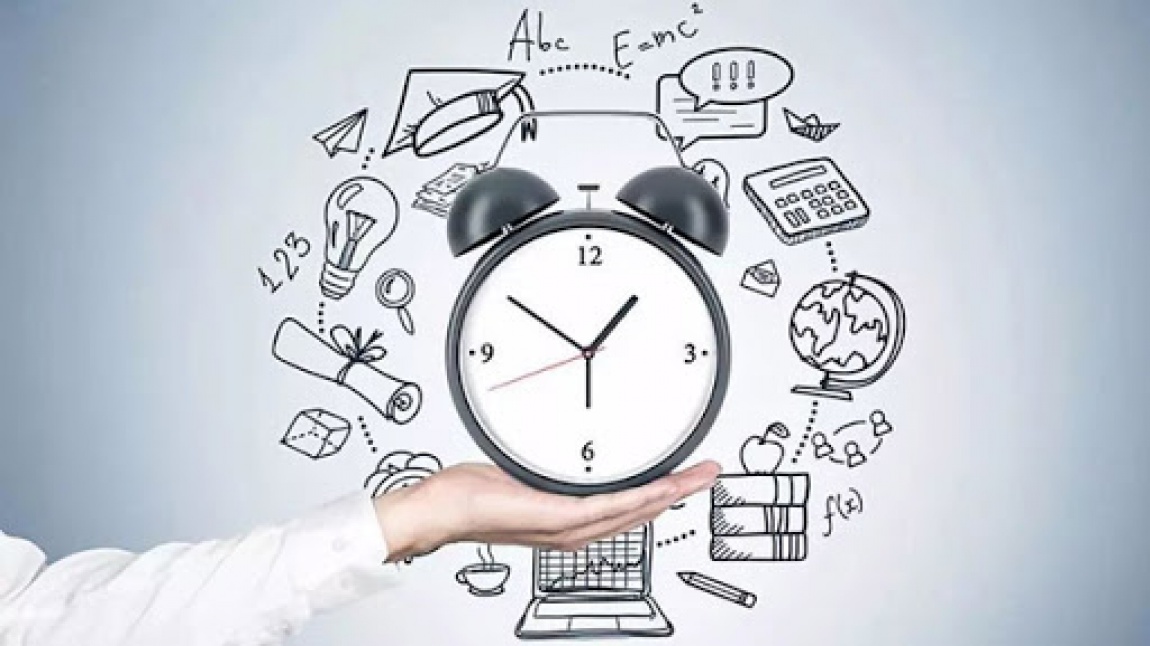 Birlikte vakit geçirin

Çocukların psikolojik sağlamlıklarının korunması için onlarla birlikte hoşça vakit geçirecek aktiviteler yapmak önemli ve gereklidir. Bu süreçte özellikle çocuklarınızla ilgilenmek, onlarla birlikte güzel vakit geçirmek yararlıdır. Çocuklarla birlikte yemek hazırlamak ve yemek, ev içinde hep beraber çeşitli oyunlar oynamak, resim yapmak, şarkı söylemek, zaman zaman eğlenceli masal, fıkra ve hikâyeler anlatmak, birlikte eğlenceli bir film izlemek ya da sohbet etmek gibi çok çeşitli etkinlikler sayesinde aile birlikteliğinizin verdiği güven ve aidiyet duygusunu pekiştirmek önemlidir
Sorumluluk verin
Çocukların size ve çevrenizdekilere gönüllü olarak yardım etmelerine izin verin. Özellikle çocukların “her şey kontrol altında” algısının zarar görmemesi için sizin gözetiminizde yaşlarına ve gelişimlerine uygun bazı işlerde size yardımcı olmaları çok önemlidir. Ancak, çocuğunuzun sağlığını ya da güvenliğini riske atacak işlerde yer almamasına özen gösterin. Unutmayın ki çocuklar, kendi sağlıklarını koruyup başkalarına yardım ederek koronavirüs riski gibi zorlu yaşam olayları ile daha iyi baş edebilirler. Ev içinde bazı işlerde ebeveynlere yardım etmek, zaman zaman kardeşleriyle ilgilenmek, kendi kişisel bakımlarını gerçekleştirmek, yaşlılara yardımcı olmak ya da yardım faaliyetlerine sizin rehberliğinizde birlikte katılmak gibi çeşitli destek faaliyetlerine katılabilirler. Bu süreçte, çocuklarınızın dikkatli ve düşünceli davranma, çaba, kararlılık ve fedakarlık gösterme gibi olumlu davranışlarını gördükçe, onları takdir ettiğinizi mutlaka belirtin.
Model olun
Yetişkinler olarak çocuklarınıza çok çeşitli konularda rol model olabilirsiniz. Kişisel özbakımınıza dikkat ederek, düzenli beslenmeye ve uyumaya özen göstererek, günlük rutin işlerinizi devam ettirerek, yetkililerden gelen koronavirüsten korunma ile ilgili uyarıları dikkate alarak, çocuklarınızın önünde yaşadığınız kaygıyı sürekli konuşmayarak ya da aşırı düzeyde haber takip etmeyerek, bu süreçte ne yapmaları ya da nasıl davranmaları gerektiği konusunda çocuklarınıza örnek olun. Sizin bu zorlu yaşam olayıyla başarılı bir şekilde baş ettiğinizi görmek çocuklarınıza umut verir ve moral aşılar.
Rahatlatın
 Çocuklar, değerli olduklarını ve korunduklarını hissetmek için sizin yardımınıza ihtiyaç duyarlar. Her zamankinden biraz daha fazla ilgi, yakınlık ve şefkat göstererek çocukların psikolojik sağlamlıklarının artmasına büyük katkı sağlayabilirsiniz. Çocuğunuza samimi bir şekilde onu sevdiğinizi söyleyin. Sevildiklerini ve değer verildiklerini hissettiklerinde çocuklar daha mutlu ve umutlu olurlar, kendilerine olan güvenleri artar.
Zaman Çizelgesi Kullanın

   Uyanma saati,canlı ders saati,yemek saati gibi yapacaklarımızı gösteren bir zaman çizelgesi hazırlamalıyız.Zaman çizelgemizi çocuğunuzun görebileceği bir alana(odasındaki duvara,kitaplığa vb) asınız ve gün içerisinde  çocuğunuzdan zaman çizelgesini kontrol ederek tamamlanan ve tamamlanacak olan etkinlikleri takip etmesini isteyiniz.
Uyku Düzeni Oluşturun

   Tüm planlamalarda verimli ve etkili olabilmek için vücudumuzun  düzenli uykuya ihtiyacı vardır.Okula gitmiyor olabiliriz ancak evde de okula gitme düzenimizi korumak okula gidiyor gibi erken uyanmak erken uyumak sabah kahvaltımızı yapmak çocuğunuz için rutin oluşturmanıza katkı sağlar ve çocuğunuzun evde düzenli bir rutine uyum sağlaması kendini güvende hissetmesine yol açar.
Dinleyin

Çocuklarınız için yapabileceğiniz en iyi ve anlamlı şeylerden biri onları dinlemektir. Çünkü çocuklar, genellikle, onları endişelendiren ve strese neden olan şeyler hakkında konuşmak isterler. Çocuğunuzu dinleyin ve görüşlerine saygı gösterin. Çocuklarla karşılıklı konuşmak ve sohbet etmek, onların yaşadıkları bu zorlu süreci atlatmaları için en sağlıklı ve doğal yoldur. Şunu unutmayın ki, çocuklarınız yaşananların farkında ve tüm olup bitenleri gözlemliyorlar. Bu nedenle, yaşananlar hakkında konuşmamak, çocuklarınızın yanlış bilgi edinmelerine ve yoğun kaygı yaşamalarına neden olabilir. Okul çağındaki çocuklarınıza “arkadaşların koronavirüs hakkında konuşuyorlar mı?”, “arkadaşların koronavirüs hakkında neler söylüyor?” ya da “bu konuda sen neler düşünüyorsun?” gibi sorular sorabilirsiniz. Küçük yaştaki çocuklara ise “şu sıralar insanlar neden maske takıyorlar biliyor musun? şeklinde somut ve ürkütücü olmayan sorular sorabilirsiniz. Bu sayede çocuklarınızın neler duyduklarını ya da bildiklerini öğrenebilir ve edindikleri yanlış bilgileri düzeltme imkanı bulabilirsiniz.
İzin verin
Bazı çocuklar sohbet ederken merak ettikleri her şeyi sorabilirler. Bu noktada, çocukların sorularına gerçeğe uygun, somut, içten ve kısa cevaplar vermeye çalışın. Yine, verdiğiniz cevapların ço-cukların yaşına uygun olduğuna dikkat edin. Çocuğunuzun sorduğu soruların dışına çıkarak çok detaylı cevaplar vermemeye özen gösterin. Yine, çocukların sormadıkları sorular üzerine (gerekmedikçe) açıklama yapmayın. Cevabını bilmediğiniz sorularla karşılaşırsanız, panik olmayın ve bilmiyorum diyerek geçiştirmek yerine bu soruların cevabını en kısa sürede öğrenerek ona açıklayacağınızı söyleyin. Bu sayede hem yeni bir şeyler öğrenmek için fırsat yakalamış olursunuz hem çocuğunuza istediği zaman size gelebileceğine dair gü-ven verirsiniz ve hem de yeni bilgileri çocuğunuzu ürkütmeden nasıl anlatabileceğinizi düşünmek için zaman kazanırsınız. Diğer yandan, bazı çocuklar pek soru sormazlar ya da konuyla ilgilenmezler. Bu tür durumlarda çocuklarınızı soru sormaları için asla zorlamayın, sadece merak ettikleri bir şey olduğunda istedikleri zaman size sorabileceklerini söyleyin.
Normalleştirin
 Çocuklarınızın stres, kaygı ve korku gibi yaşadıkları duyguları size anlatmalarına izin verin. Ancak, onları özellikle koronavirüs hakkında konuşmak için zorlamayın. Sadece dinleyin ve anlayış gösterin. Bu süreçte özellikle çocukların stres, kaygı ve korku yaşamaları oldukça normaldir. Çünkü çocuklar da hasta olup olmayacakları ya da hasta olurlarsa başlarına ne geleceği konusunda belirsizlik ve endişe yaşayabilirler. Bu noktada çocukların yetişkinlere göre daha az hastalandıklarını ya da hastalığı daha hızlı atlatabildiklerini söyleyin. Uygun bir zamanda, koronavirüs riski altında yaşanan stres, kaygı, korku ya da üzüntü gibi duyguların normal olduğunu anlatın. Onlara üzgün ya da stresli hissetmenin ya da korkmanın yanlış olma-dığını söyleyin. Bu stresli dönemin ve yaşadıkları duyguların geçici olduğunu, yaşamın bir süre sonra normale döneceğini belirtin. Koronavirüs ile ilgili haberler ya da çevrenizde olup bitenler hakkında çocuğunuzla sakin bir ses tonuyla konuşun ve aşırı kaygılı ya da üzgün görünmemeye dikkat edin. Unutmayın ki çocuklar çok iyi gözlemcidirler ve sizin endişeli olup olmadığınızı kolayca anlarlar. Yine, kendilerini üzen ya da endişelendiren bir şey olduğunda her zaman sizinle konuşabileceklerini onlara hatırlatın.
ÖZETLE…  Evde Zaman Yönetimi:
Çocuğunuzla daha verimli zaman geçirmenizi sağlar
Çocuğunuzun pandemi dönemine ilişkin kaygılarını azaltır
Çocuğunuzun uzaktan eğitim sürecinden uzaklaşmasını engeller
Çocuğunuzun yüz yüze eğitime geçildiğinde daha kolay adapte olmasına hazırlık sağlar
Çocuğunuzun sosyal becerilerini destekler
Çocuğunuzun oto kontrol sağlama ve kendi kendine çalışma alışkanlıklarını kazanmaları için fırsat yaratır
Planlanan zaman çocuğunuzun istenmeyen alışkanlıklar edinmesini ( dijital oyun bağımlılığı gibi) önler
Çocuğunuzun yalnız olmadığını hissetmesine yardım eder
ETKİLİ ZAMAN YÖNETİMİ İÇİN  ETKİNLİK ÖRNEĞİ
Evde Yapılabilecek Etkinlikler 
NE ÇİZDİM: Okul Öncesi İlkokul Ortaokul-Lise 
Kâğıda istediğiniz bir şeyi çizin. Kâğıdı, çizdiğiniz tarafı görünmeyecek şekilde katlayın ya da arkasını çevirin. Çocuğunuza çiziminizle ilgili ipucu verin. Örneğin; hayvan mı, bitki mi, yemek mi? Bilirse, çizme ve sorma sırası ona geçsin. 
KELİME TÜRETELİM: Okul Öncesi İlkokul Ortaokul-Lise 
Seçtiğiniz sözcüklerin son harfleriyle başlayan yeni sözcükler türeterek kelime türetme oyunu oynayın. Örneğin: uçak˃ kiraz˃ zeytin˃ nergis˃ saklambaç…
RESMİ TAMAMLA: Okul Öncesi İlkokul Ortaokul-Lise 
Yer büyükçe bir kâğıt serin. Çocuğunuzu ya da aile bireylerinden birini bu kâğıdın üzerine yatırarak kenarlardan siluetini çizin. Çiziminizin detaylarını (saç, kaş, göz, burun) çocuğunuzla ya da aile bireyleriyle tamamlayın. 
SABAH SPORU:Okul Öncesi İlkokul Ortaokul-Lise 
Ailece “sabah sporu” yapın. Sırasıyla nefes alma hareketleri, baş, boyun, omuz, kol, bel, bacaklar… Tüm vücudunuzu çalıştırın.
KURBAĞA SAHİLDE: Etkinlik Okul Öncesi İlkokul 
Yere genişçe bir minder koyun. Orası deniz olsun. Çocuğunuz kurbağa gibi zıplasın. 
Çocuğunuza “Kurbağa sahilde!” dediğinizde minderin dışına, “Kurbağa denizde!” dediğinizde de minderin üzerine zıplamasını söyleyin. Şaşırmadan oyuna devam edebilen kişiyi alkışlayın. 
KROKİ ÇİZİYORUM: Etkinlik İlkokul Ortaokul 
Elinize bir metre alın ve bulunduğunuz odanın duvarlarını ölçüp elde ettiğiniz değerleri not edin. Pencereleri, kapıları ve eşyaları da ölçerek çocuğunuzla birlikte evinizin bir krokisini çıkarın.
RÖPORTAJ VERİYORUM: Okul Öncesi İlkokul Ortaokul-Lise 
Bir gazeteci olduğunuzu hayal edin. Çocuğunuzla röportaj yapın. Ona “Bir gününüz nasıl geçer?”, “En sevdiğiniz şarkı nedir?” gibi sorular sorun. Daha sonra da o size sorular sorsun 
NESNELERİN GÖLGESİ: Okul Öncesi İlkokul Ortaokul 
Oyuncakların gölgelerini, ışık kaynağı kullanarak(fener, taşınabilir lamba) büyük bir beyaz kâğıt üzerine düşürün. Çocuğunuzdan kalemle bu gölgelerin üzerinden gitmesini isteyin. Sonra çizdiği şekli, istediği gibi boyasın.
DİNLEDİĞİNİZ İÇİN TEŞEKKÜRLER 
                    SAĞLICAKLA KALIN….
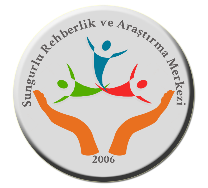